Politically Connected Analysts
Michael B. McDonald IV
4th Year PhD Student
The University of Tennessee
Introduction
The growing political intelligence industry is supposed to give investors information about future political actions which will impact stock prices such as FDA decisions, regulatory decisions, Justice Dept. rulings, etc.
Recent articles in the WSJ and on CNBC, as well as the release of the GAO report and a new law watering down the STOCK act (passed 4/17) have all stoked interest in this area.
Is this a problem?
Question
Do analysts who make large donations to politicians make more accurate earnings estimates: accuracy = -1*abs. value of (estimate – actual/share price)? 
If so, is this effect driven by a worldview type phenomenon (i.e. Kumar et. al, 2012 type effect), or is it driven by an information conduit between analysts and politicians.
Do Political Intelligence Really Matter?
United Health Care stock, other firms like Aetna 
and Wellpoint saw similar effects.
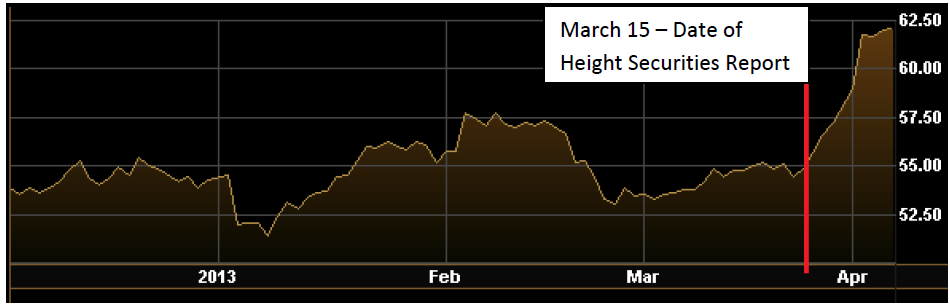 What’s the Channel?
This could be a straight quid pro quo relationship 
– I donate to you, you give me information
Or it could be that the donations and the information flows are both driven by friendship
- We are friends and talk about work which leads to me having information, and when its time to raise money for re-election, I give generously to my friend.
Is this legal?!
Overview of Findings
I find that “big donor” analysts (top 5% of all largest donors in a given year) are more accurate in their earnings estimates than other donors and non-donor analysts.
These effects appear to be at least partially driven by an information conduit between politically connected analysts and politicians.
The effects are stronger for covered firms with a government connection, and when there is a geographic or industry link between analysts and politicians.
How Much Do Analysts Donate?
Do Donations Matter After Controlling for Other Factors?
What if We Control for Analyst Fixed Effects Like Skill?
What Happens When An Analyst Becomes a Big Donor?
What Happens When An Analyst Ceases To Be A Big Donor?
Do Big Donors Make Better Stock Recommendations?
Are Future Donors More Accurate Before They Start Donating?
Are There Other Ways To Look At Donation Amounts?
Conclusions
I find that “big donor” analysts are more accurate in their earnings estimates than other donors and non-donor analysts.
These effects appear to be at least partially driven by an information conduit between politically connected analysts and politicians.
There is no indication that these effects are driven by unobservable factors in the error term (see additional tables for more detail).
Conclusions
The benefits to big donor analysts are stronger for covered firms with a government connection, and when there is a geographic or industry link between analysts and politicians.
Big donor analysts who make donations more recently are more accurate than those who made more distant donations
Big donor analysts become more accurate in the year they make their first big donations than they were previously.